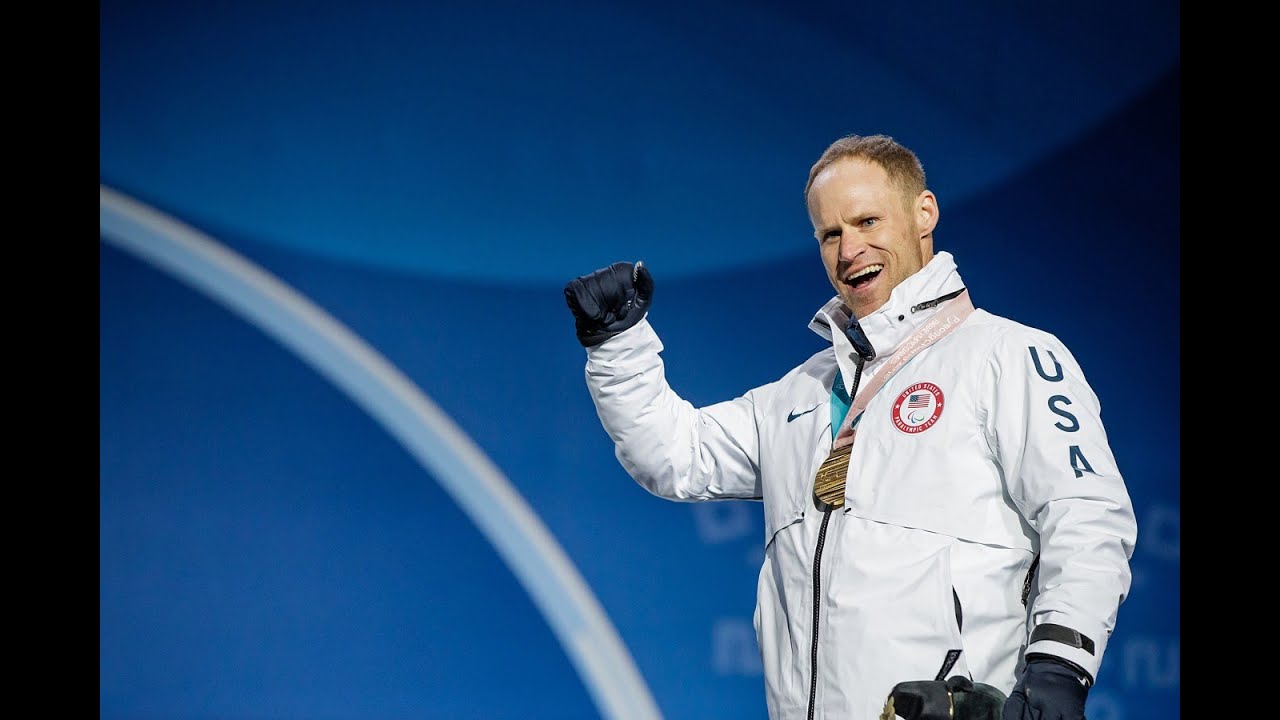 Watch Dan Cnossen: TED - Creating Momentum Out of Life's Most Difficult Moments

Watch Dan Cnossen: Veteran's Day Interview

Graduated from the U.S. Naval Academy and became one of only 16 in his class to make it to SEAL training as an officer, a program which he successfully completed in 2003

While deployed in Afghanistan in 2009, he stepped on an IED during a night mission losing both legs in the blast

Awarded a Purple Heart and Bronze Star with Valor

Introduced to cross-country skiing and biathlons during his grueling recovery, eventually earning a spot on the 2014 U.S. Paralymic team 

Competed in the 2018 Paralympic games, winning one gold, four silver and one bronze medal as well as the honor of Best Male Athlete of The Games
Key Takeaways:

An astonishing story of survival, grit and resiliency in the face of seemingly insurmountable adversity.
Dan’s personal journey from the battlefields of Afghanistan to the podium at the Paralympic Games is sure to inspire your audience to confront any challenge head-on.

Sample Keynote Categories:
Inspiration / Overcoming Adversity
Leadership
Mental Toughness / Grit / Goal-Setting
DAN CNOSSEN
U.S. Navy SEAL, Paralympian
$25,000 – $30,000
*Client is responsible for round-trip airfare, ground transportation, hotel accommodations and incidentals for up to two nights
** Travels from Massachusetts
1